Applying knowledge of numbers within 1000
Lesson 5 of 5
Mathematics
Miss Jones
‹#›
Read the measurements on the scales.
___ cm
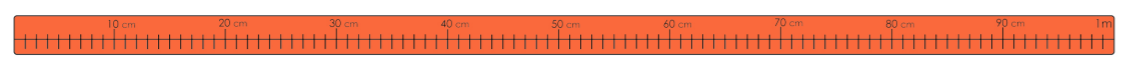 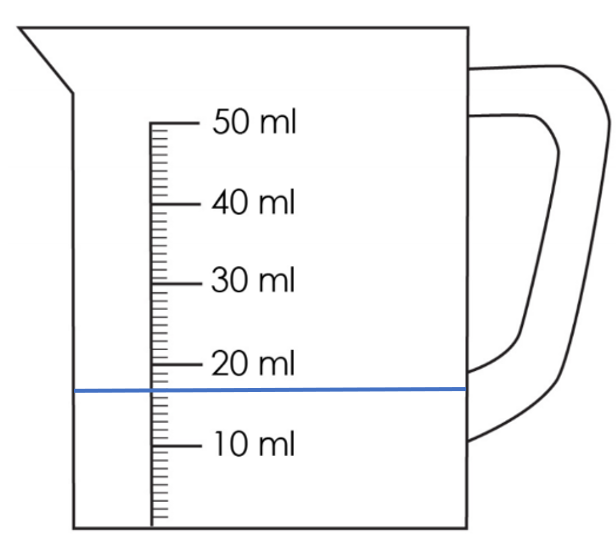 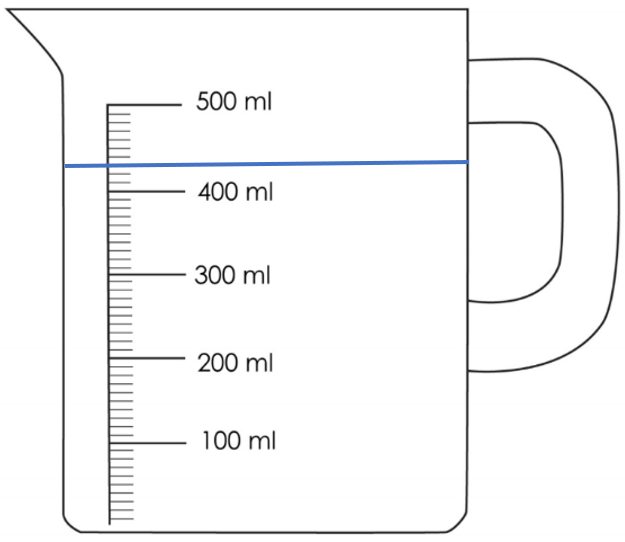 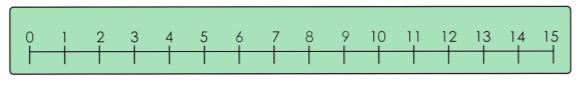 ___ cm
___ ml
___ ml
‹#›